FASTBUS DAQ
Sergey Abrahamyan
University of Virginia
Yerevan Physics Institute

SBS collaboration
Overview
FASTBUS requirements

Dead time improvements

Hardware preparation and testing

Summary
2
SBS Collaboration Meeting
7/7/2014
experiment
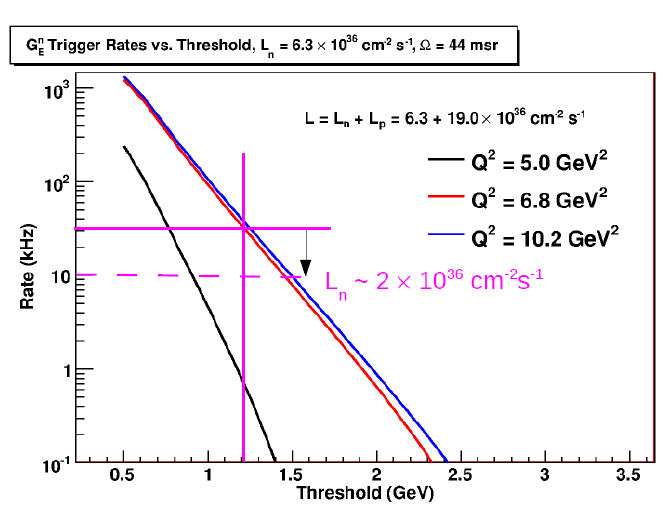 Extrapolation from GeN
Threshold = 1.2 GeV
L(A1N) = 2 × 1036 cm-2 s-1


Trigger rate = 10 kHz
3
SBS Collaboration Meeting
7/7/2014
experiment
999 amplitude channels   -  16 ADC modules or 11 TDC+MQT modules 
756 time channels            -  8 TDC modules
120 hits/event = 480 bytes/event at 10kHz trigger rate → 5Mb/s
With TDC full scale window on a level of 1-1.5 µs data rate will be ~50Mb/s
Sparsification mode will allow significantly reduce data rate.
4
SBS Collaboration Meeting
7/7/2014
experiment
MC simulation
11 GeV 80 µA beam
40 cm LH2
ECal at 30° at 3.0m

32×56 = 1792 blocks
4.0×4.0×40.0 cm
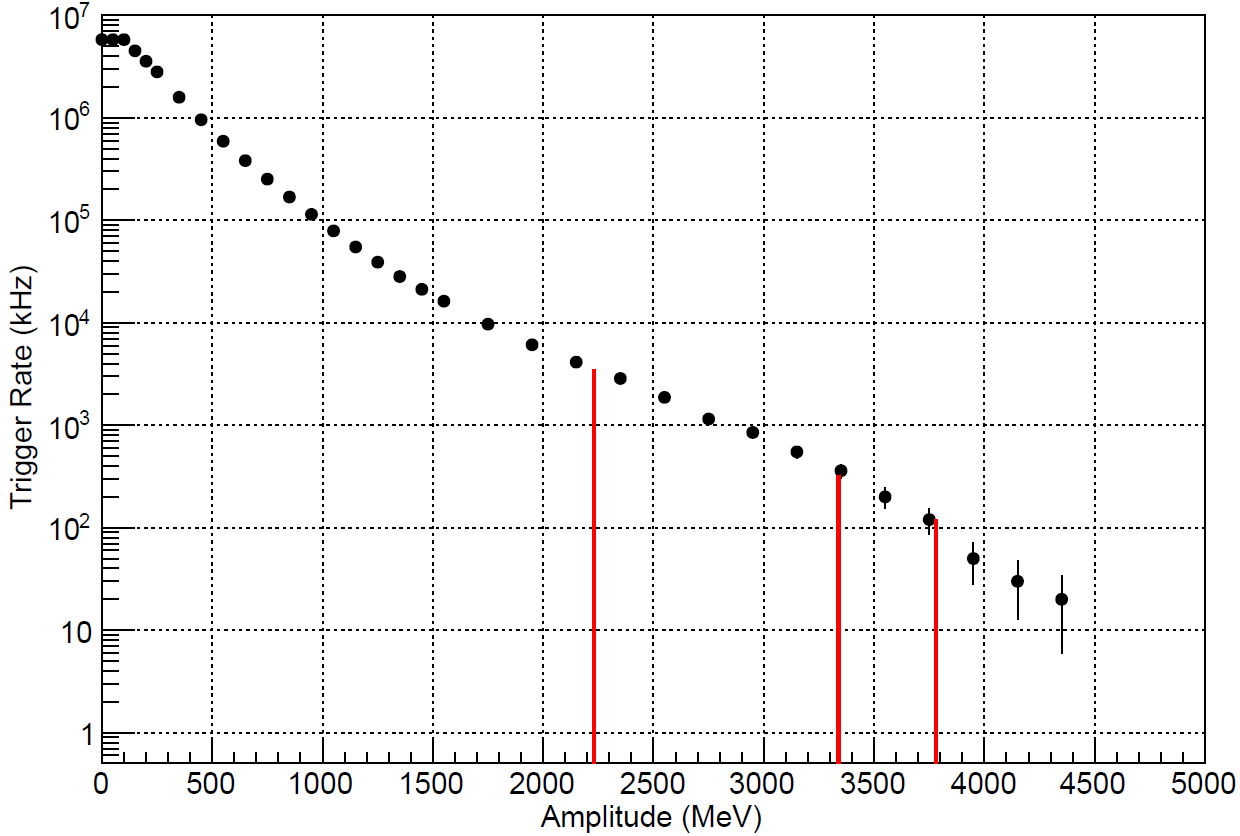 5
SBS Collaboration Meeting
7/7/2014
experiment
L1 trigger rate                    320 kHz at 75% threshold
                                           120 kHz at 85% threshold
1792 amplitude channels   -  28 ADC modules or 19 TDC+MQT modules 
1792 time channels            -  19 TDC modules
6
SBS Collaboration Meeting
7/7/2014
Methods to reduce dead time
Sparsification


Event blocking


Parallel DAQ systems
7
SBS Collaboration Meeting
7/7/2014
Sparsification
full- scale window
0-32 µs (8ns step)
Typical TDC spectrum without sparsification. Only 300ns window out of 1.5µs  full scale window has useful data
Start from background
Common Stop
Start from signal
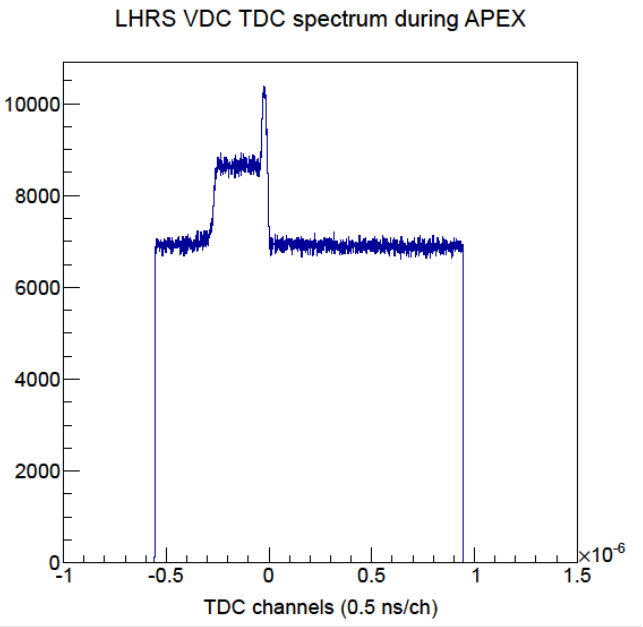 Sparsification
0-8µs 
(0.5ns step)
Gate
Enabling of sparsification allows significantly reduce event size. All TDC modules have been tested to work in sparsification mode.
8
SBS Collaboration Meeting
7/7/2014
Event Blocking
Triggers
Overhead
Readout
Overhead
Readout
Overhead
Readout
Overhead
Readout
20µs         50µs         20µs          50µs         20µs         50µs         20µs          50µs
Readout time is 50 µs + 2 µs per 16 channel. 

64 channels – 58 µs
128 channels – 66 µs
For one channel readout.

4 events no EB – 280 µs
4 events with EB – 220 µs
Triggers
Overhead
Readout
Readout
Readout
Readout
20µs         50µs          50µs          50µs           50µs
9
SBS Collaboration Meeting
7/7/2014
Event Blocking test results
20 kHz rate
New TI version 3
Linux CPU
10
SBS Collaboration Meeting
7/7/2014
Parallel DAQ
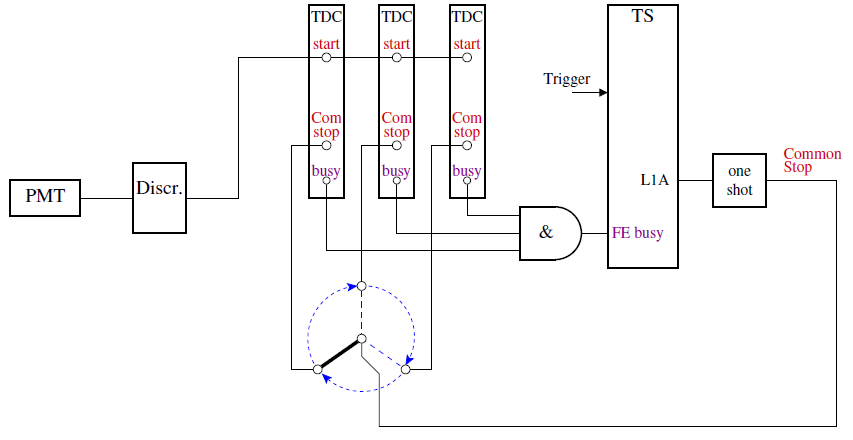 Dead-time for N modules will be DN ~ (D1)N, D1 is dead-time for 1 module.
If D1 = 30% => D3 ~ 2%
11
SBS Collaboration Meeting
7/7/2014
ADC test setup
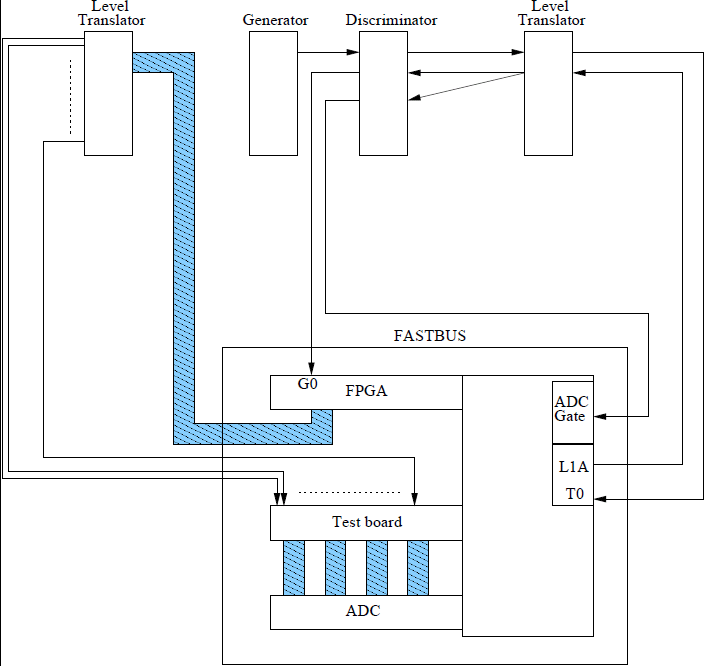 12
SBS Collaboration Meeting
7/7/2014
ADC test procedure
FPGA reprogrammed to generate programmable width ECL signals 

Signal width ~ amplitude

12000 events generated the width changes every 1000 event
 
Each ADC channel should have 12 peaks with fixed amplitude 1000 events in each

Pedestal events also generated to look the width of the pedestal
13
SBS Collaboration Meeting
7/7/2014
TDC test setup
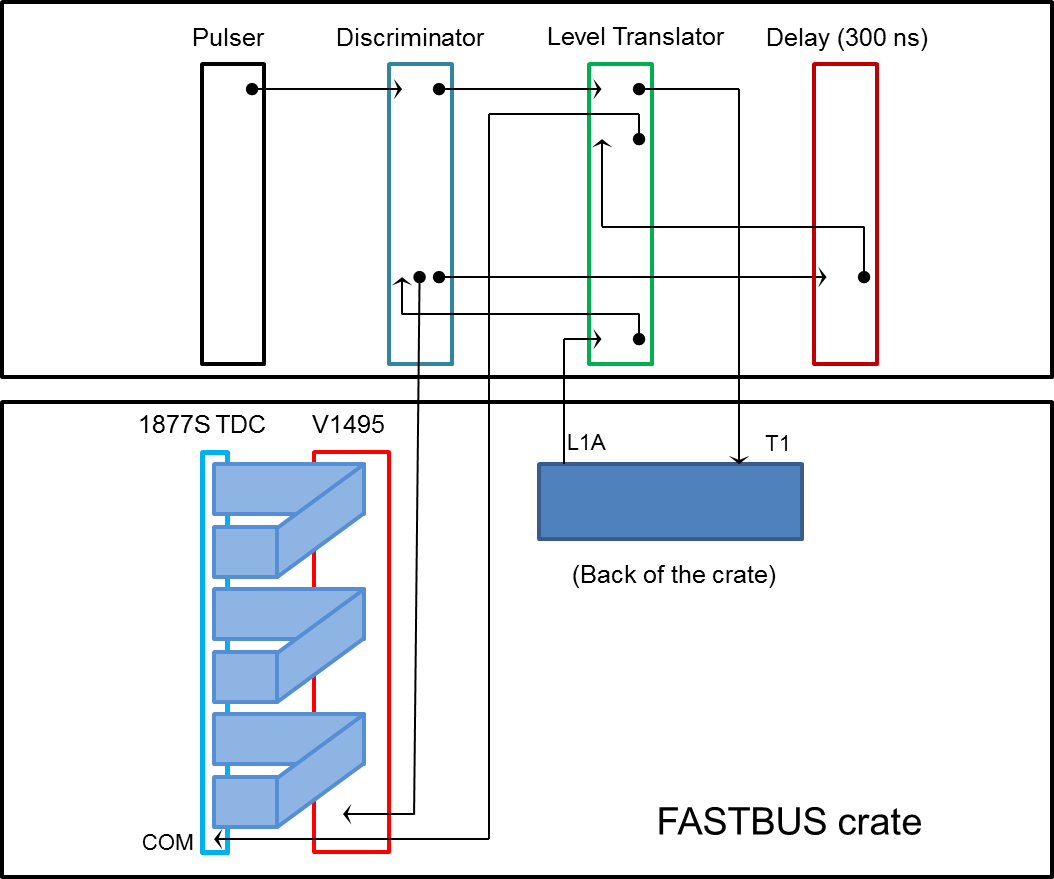 14
SBS Collaboration Meeting
7/7/2014
TDC test procedure
325 ns
Sparsification CRL #1
	Full scale time window = 400 ns
	Sparsification threshold = 0 ns
Common stop
400 ns
0 ns
325 ns
Sparsification CRL #2
	Full scale time window = 400 ns
	Sparsification threshold = 300 ns
Common stop
Sparse. Thresh.
0 ns
400 ns
300 ns
325 ns
Sparsification CRL #3
	Full scale time window = 496 ns
	Sparsification threshold = 424 ns
Common stop
Sparse. Thresh.
15
SBS Collaboration Meeting
7/7/2014
Test results
200 TDC-s tested
175 good TDC-s 
20 has problems in single channel
5 has other issues

120 ADC-s tested
97 good ADC-s
22 has problems in single channel
1 does not accept gate
27 GAC-s tested
22 good GAC-s 

28ATC-s tested
18 good ATC-s

19 SFI-s tested
18 good SFI-s
All tested modules are marked and the DB created describing the location and test results
16
SBS Collaboration Meeting
7/7/2014
Summary
Hardware
TDC and ADC modules tested and ready to use
6 power supplies available, 18 FASTBUS bins available 
12 FASTBUS crates are now installed in the platform in test-lab and powered with 4 power supplies.
18 SFI modules available and tested
22 GAC and 18 ATC cards available and tested
Software
Sparsification mode tested with Intel CPU 
SFI sequencing tested have not seen an improvement in dead time
Event blocking tested for 3 module 64 channels configuration, life time increased from 68% to 80% for 20 kHz generator rate.
Parallel DAQ work in progress
17
SBS Collaboration Meeting
7/7/2014